SEMINARIO REGIONAL SOBRE REGULACIÓN Y SUPERVISIÓN DE SEGUROS - IAIS-ASSAL-2010
CONTROL INTERNO
Sigfredo Gómez
El Salvador, 22 de noviembre de 2010
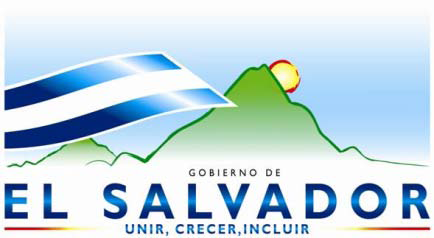 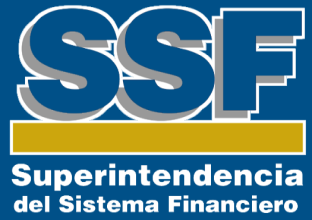 CONTENIDO
Definición de PBS IAIS No. 10.
Objetivos de la exposición
Problemática y riesgos identificados
Marco Normativo
Autoevaluación
Retos
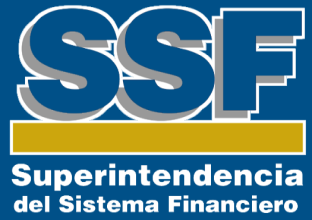 Definición de PBS IAIS No. 10.
PBS No. 10 Control Interno
La autoridad supervisora requiere que los aseguradores tengan funcionando controles internos, que sean adecuados para la naturaleza y escala de su operación. Los sistemas de  vigilancia y reportes permiten al consejo de administración y a la gerencia monitorear y controlar las operaciones.
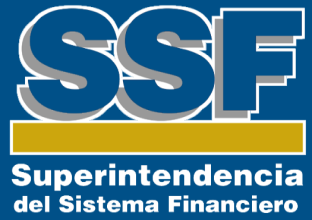 II. Objetivos de la exposición
1)	Presentar una evaluación de los avances de la supervisión y regulación del sistema asegurador de El Salvador relacionado con el fortalecimiento del control interno.

2)	Exponer los avances hacia su proceso de adecuación al PBS No. 10 “Control Interno”. 

3)	Mostrar los desafíos futuros en materia de supervisión de seguros.
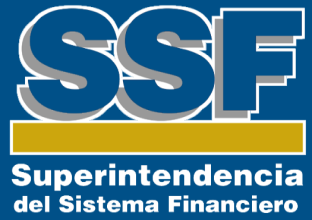 III. Problemática y riesgos identificados
1)	Ausencia de un adecuado control interno como parte integrante de una gestión integral de riesgos.

2)	Falta de independencia por parte de auditoría interna.

3)	Directorio no informado sobre cumplimiento de las políticas y procedimientos internos y la  detección de problemas de control y administración interna; así como de las medidas correctivas implementadas.
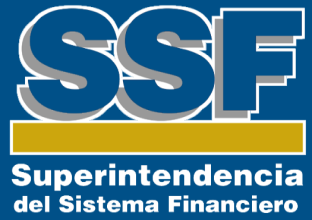 III. Problemática y riesgos identificados
4)	Unidad de Auditoría Interna (UAI) no identifica áreas vulnerables o éstas no son puestas en conocimiento del Directorio y de la Superintendencia.

5) Exámenes no desarrollados apropiadamente, sin metodología que asegure razonablemente la identificación de posibles debilidades.

6)	Empresa sin adecuada gestión integral de riesgos.
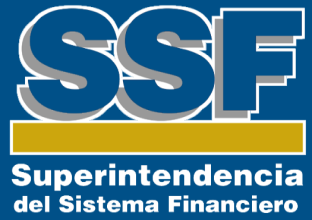 III. Problemática y riesgos identificados
7)	Manuales o políticas internas no aprobados por el Directorio, o no actualizados.

8) Auditores externos no incluyen la evaluación de la confiabilidad de la información financiera o el examen realizado no ha sido desarrollado de manera apropiada.
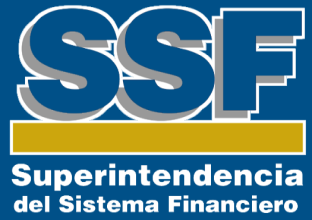 III. Problemática y riesgos identificados
9)	Posibilidad de pérdidas financieras debido al diseño inapropiado de los procesos críticos, o por aplicar políticas y procedimientos inadecuados o inexistentes.

10)	Posibilidad de pérdidas financieras por inadecuada capacitación del personal, negligencia, error humano, fraude, robo, entre otros.
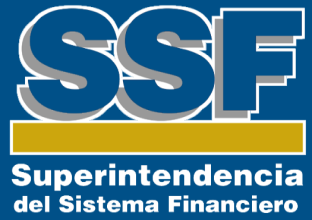 IV. Marco Normativo
1) Actual:

Reglamento de la Unidad de Auditoría Interna de Bancos, Financieras y Sociedades de Seguros, NPB2-04.

Normas para las Auditorías Externas de Bancos y Sociedades de Seguros, NPB2-05.

Normas para la Inscripción de los Auditores Externos en el Registro de la Superintendencia del Sistema Financiero, NPB2-07.
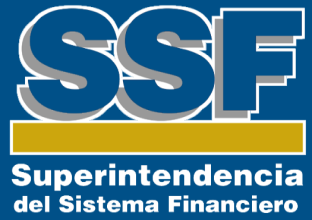 IV. Marco Normativo
2) En consulta (2010):

Normas de Gobierno Corporativo para las Entidades Financieras.

Normas para la Administración Integral de Riesgos.
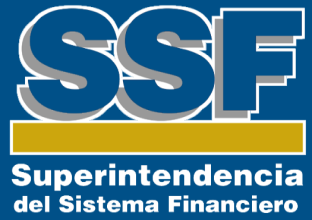 IV. Marco Normativo
Reglamento de la Unidad de Auditoría Interna de Bancos, Financieras y Sociedades de Seguros, NPB2-04. 

Estructura Organizacional: 
	Dependencia de la UAI del Directorio.

Profesional Calificado:
	Mínimo 3 años de experiencia en el Sistema Financiero.
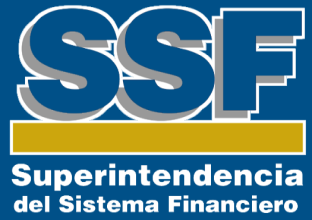 IV. Marco Normativo
Definición de función principal UAI:

	Vigilar permanentemente a la entidad, utilizando técnicas de auditoría de aceptación general, encaminadas a minimizar riesgos y errores importantes en los estados financieros, así como, para verificar que las operaciones, políticas, controles, métodos de trabajo  y  procedimientos administrativos y contables, sean los aprobados por los niveles de dirección; para el debido cumplimiento de las leyes, reglamentos y demás disposiciones aplicables a la entidad.
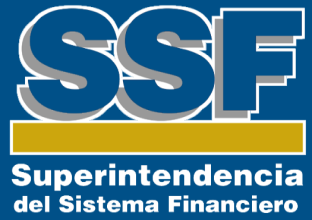 IV. Marco Normativo
Planificación del trabajo:
	- Plan anual de trabajo-Contenido y aprobado por el Directorio.
	- Remisión del plan a la SSF (Dic. c/ año) y Auditor Externo (5 días hábiles después de nombrados).

Informes de la UAI:
	- Presentarlos al Comité de Auditoría para que previa evaluación sean enviados a conocimiento del Directorio.
	- Remitirlos trimestralmente a la SSF.
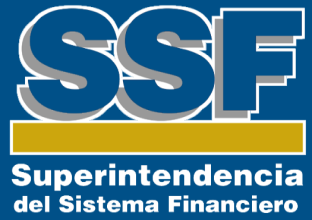 IV. Marco Normativo
Papeles de trabajo:

	- Mantener un archivo con la documentación sustentadora de sus informes, apropiadamente codificado y referenciado.
	
	- Acceso de la SSF y Auditores Externos de verificar el alcance y resultados de las actividades efectuadas.
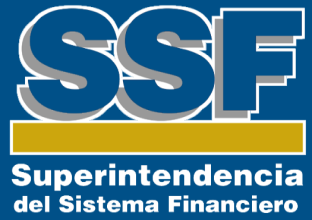 IV. Marco Normativo
Normas para las Auditorías Externas de Bancos y Sociedades de Seguros, NPB2-05. 

Nombramiento de Auditor Externo:
	- Notificar a SSF.

Planeación de Auditoría:
	- Remitir a SSF
	-Contenido mínimo.
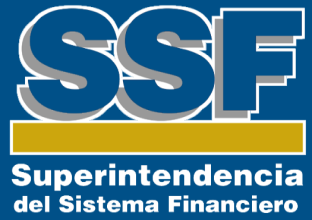 IV. Marco Normativo
Evaluación del Control Interno:

	- El estudio y evaluación del control interno de una sociedad de seguros, cuando no sea general, debe cubrir los ciclos de producción, reaseguros, siniestros y salvamentos y recuperaciones.
	
	- Remisión de informe de Control Interno a SSF.
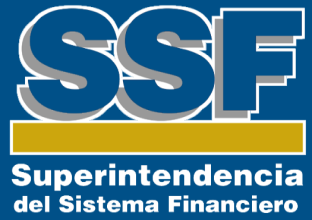 IV. Marco Normativo
Papeles de trabajo:

	Presentar evidencias respecto a:
1.	Conclusiones a que se ha llegado.
2.	Criterios de selección de muestras y alcance de las mismas.
3.	Aspectos no desarrollados y su justificación.
4.	Revisión por parte del gerente o socio a cargo de la auditoría.
5.	Resumen por separado de diferencias de auditoría.
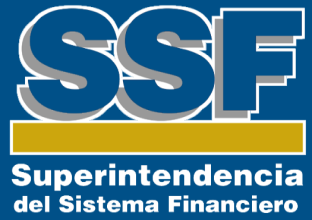 IV. Marco Normativo
Informe de Auditoría Externa

	- Remisión a la SSF (5 días hábiles antes de celebrar Junta General de Accionistas).
	- Además del dictamen el auditor externo debe emitir opinión por separado sobre la suficiencia de las reservas técnicas en general, las cuales incluyen las reservas de riesgos en curso, las matemáticas, las de reclamos en trámite y las de previsión.
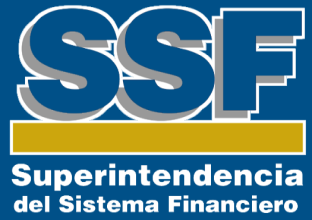 IV. Marco Normativo
Normas Gobierno Corporativo para las Entidades Financieras.

Objeto: Establecer bases mínimas que deben adoptar las entidades para fortalecer sus prácticas de gobierno corporativo y gestionar mejor sus riesgos financieros, operacionales y otros, conforme a estándares internacionales.

Los grandes grupos financieros que tienen presencia en El Salvador ya aplican normas de gobierno corporativo.
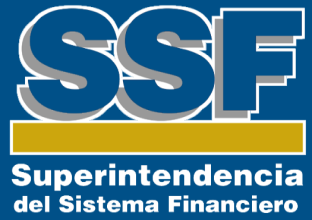 IV. Marco Normativo
Establece funciones y responsabilidades a los accionistas, directorio y gerencia.

Define tipos de directores y limitantes en conformación del Directorio.
 
Derechos de información de accionistas y directores.
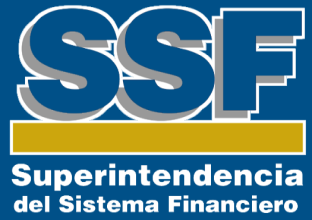 IV. Marco Normativo
Requiere a las entidades más transparencia en la información que publican en sus informes y en su sitio web. 

Requiere un Código de Gobierno Corporativo que considere todo lo establecido en la normativa y las buenas prácticas que voluntariamente adopten las entidades.

Informe anual de gobierno corporativo.
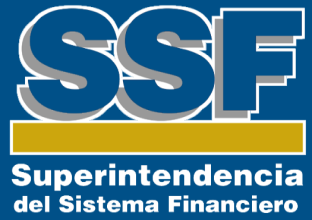 IV. Marco Normativo
Establecimiento de Comités:

Comité de Auditoría.
	-Conformación
	-Responsabilidades

Comité de Riesgos
	-Conformación
	-Responsabilidades
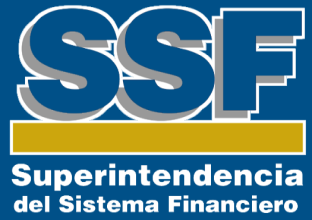 IV. Marco Normativo
Normas para la Administración Integral de Riesgos.
	
	Las entidades deben establecer un sistema de gestión integral de riesgos, que deberá entenderse como un proceso realizado por toda la entidad para  identificar, medir, controlar  y monitorear los distintos tipos de riesgos a que se encuentran expuestas, y las interrelaciones que surgen entre ellos, de acuerdo a sus actividades y negocios, el grado de exposición que están dispuestas a asumir.
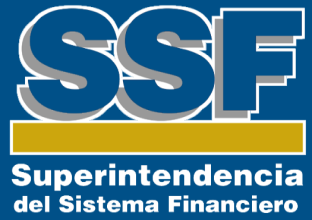 IV. Marco Normativo
Riesgo Técnico:
La posibilidad de pérdidas por las inadecuadas bases técnicas o actuariales empleadas en el cálculo de las primas y de las reservas técnicas de los seguros, insuficiencia de la cobertura de reaseguros, así como el aumento inesperado de los gastos y de la distribución en el tiempo de los siniestros.
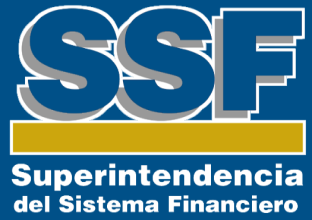 IV. Marco Normativo
Etapas del proceso gestión integral de riesgos
Funciones del Directorio
Funciones de la Gerencia
Conformación y funciones del Comité de Riesgos
Unidad de Gestión Integral de Riesgos (UGIR)
Funciones y responsabilidades de la UGIR
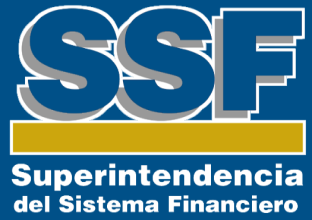 IV. Marco Normativo
Sistemas de información y de control:
	
-Sistema de información gerencial	
-Sistema de control interno
-Rol de la Auditoría Interna
-Informe de los auditores externos
-Informe anual “Reporte de Evaluación Técnica de la Administración Integral de Riesgos”, aprobado  por el Directorio.
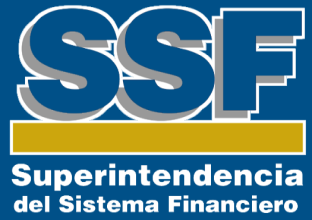 V. Autoevaluación - Grado de Cumplimiento
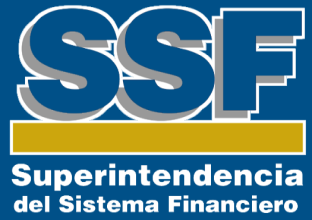 V. Autoevaluación - Grado de Cumplimiento
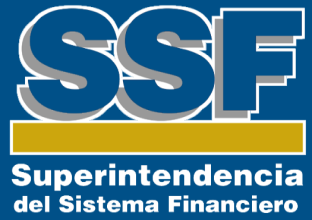 V. Autoevaluación - Grado de Cumplimiento
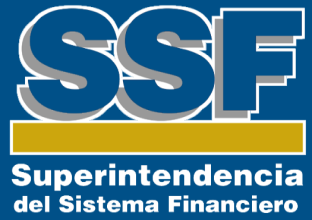 V. Autoevaluación - Grado de Cumplimiento
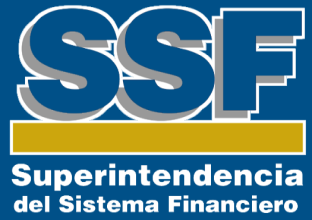 V. Autoevaluación - Grado de Cumplimiento
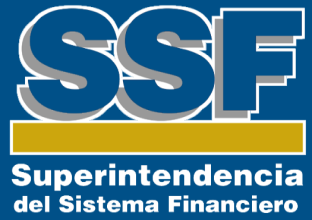 V. Autoevaluación - Grado de Cumplimiento
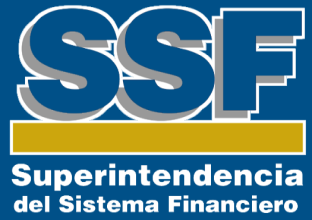 V. Autoevaluación - Grado de Cumplimiento
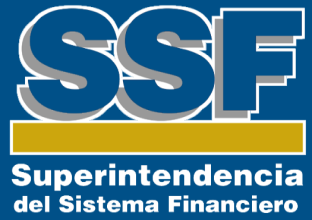 V. Autoevaluación - Grado de Cumplimiento
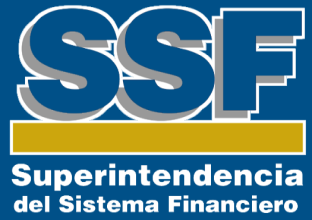 V. Autoevaluación - Grado de Cumplimiento
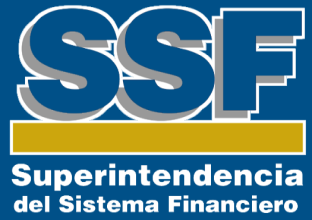 V. Autoevaluación - Grado de Cumplimiento
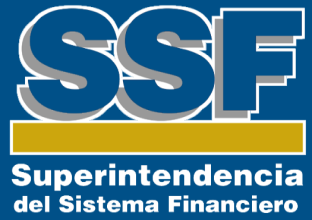 V. Autoevaluación - Grado de Cumplimiento
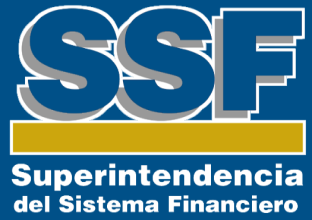 V. Autoevaluación - Grado de Cumplimiento
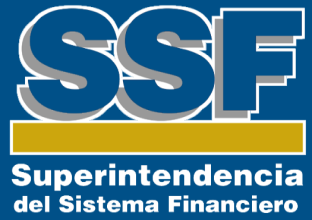 VI. Retos
Desarrollar proyectos de normativa relacionados con la Supervisión en Base a Riesgos.
Desarrollar proyectos de normativa relacionados con la protección de los derechos del usuario.
Propuesta de reforma a la Ley de Sociedades de Seguros.
 Consolidar Metodología de Supervisión Basada en Riesgos.
Adecuar las prácticas de supervisión y regulación a estándares de IAIS.
Fortalecer las competencias y perfiles del personal a través de capacitaciones.
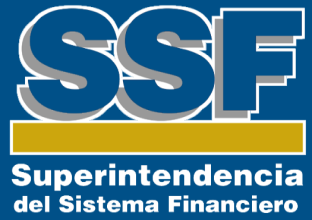 Muchas gracias por su atención
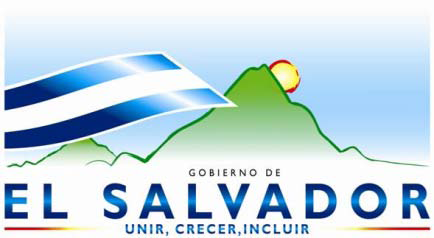 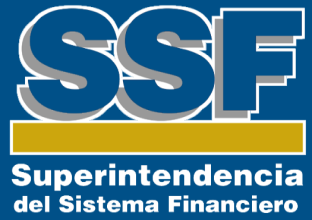